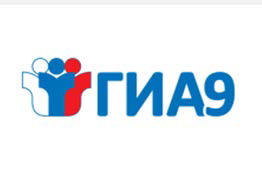 ПОРЯДОК ПРОВЕДЕНИЯ ГОСУДАРСТВЕННОЙ ИТОГОВОЙ АТТЕСТАЦИИ ПО ПРОГРАММАМ ОСНОВНОГО ОБЩЕГО ОБРАЗОВАНИЯ
В 2021 ГОДУ
Нормативные документы 
Ст. 58; 59 Федерального закона «Об образовании в Российской Федерации» от 29.12.2012 № 273-ФЗ. 
Приказ МИНПРОСВЕЩЕНИЯ РОССИИ и РОСОБРНАДЗОРА от 07.11.2018 №189/1513 «Об утверждении порядка проведения государственной итоговой аттестации по образовательным программам основного общего образования»
Постановление Правительства РФ от 26.02. 2021 № 256 «Об особенностях проведения ГИА по образовательным программам основного и среднего общего образования в 2021 году»
Письмо Федеральной службы по надзору в сфере образования и науки от 25.03.21 № 04-17 «О проведении контрольных работ в 9-х классах в 2021 году»
Письмо Министерства образования Пензенской области от 02.04.21 № 631/01-06 «О проведении контрольных работ в 9-х классах в 2021 году»
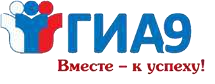 Нормативные документы
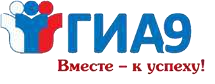 Письмо Федеральной службы по надзору в сфере образования и науки от 19.02.21 № 05-20 о переводе суммы первичных баллов за экзаменационные работы ОГЭ и ГВЭ в пятибалльную систему оценивания
Порядок проведения итогового собеседования по русскому языку в Пензенской области как условие допуска к государственной итоговой аттестации по образовательным программам основного общего образования, приказ МО ПО от 28.01.2020 №36/01-07.
Приказ Министерства образования и науки от 14.02.14 № 115 «Порядок заполнения, учета и выдачи аттестатов об основном общем и среднем общем образовании и их дубликатов»
Письмо Министерства просвещения РФ о заполнении аттестата об основном общем и среднем общем образовании от 05.02.21 № ВБ-135/03
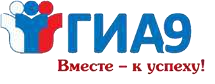 Допуск к ГИА-9 в 2021 году
Государственная итоговая аттестация (ГИА-9):
завершает освоение основных образовательных программ;
является обязательной для всех выпускников 9-ых классов;
влияет на получение аттестата об основном общем образовании.
К ГИА-9 допускаются обучающиеся:
не имеющие академической задолженности;
имеющие годовые отметки по всем учебным предметам за 9 класс не ниже удовлетворительных;
имеющие результат «зачёт» за итоговое собеседование по русскому языку.
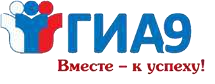 Формы проведения ГИА-9
Основной государственный экзамен (ОГЭ):
Государственный выпускной экзамен (ГВЭ):
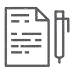 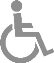 для обучающихся образовательных организаций;
с использованием контрольно-измерительных материалов (КИМ);
формат экзамена приближен к формату ЕГЭ.
для обучающихся с ограниченными возможностями здоровья, детей- инвалидов                                   с использованием текстов, тем, заданий, билетов;
в письменной или устной форме.
В 2021 году выпускники 9-х классов будут сдавать только 2 обязательных экзамена — русский и математику. Все ОГЭ по выбору отменили, чтобы уберечь учеников и педагогов от потенциальной опасности заражения коронавирусной инфекцией в ходе проведения ГИА 2021 года.
Аттестат = минимальное количество баллов ГИА по двум  сдаваемым учебным предметам
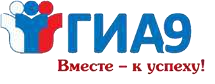 Расписание ОГЭ 2021Основной период
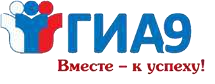 24 мая (понедельник) -  русский язык     9а,9б,9и, ГВЭ
25 мая (вторник) -          русский язык      9в,9г,9д,9е
27 мая (четверг) -           математика          9а,9б,9и, ГВЭ
28 мая (пятница) -          математика          9в,9г,9д,9е
8 июня (вторник) -         резерв: русский язык
10 июня (четверг) -        резерв: математика
30 июня (среда) -             резерв: русский язык
2 июля (пятница) -          резерв: математика
Дополнительный период:
с 3 по 17 сентября 2021 г.
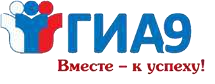 Продолжительность ОГЭ
математика, русский язык
 - 3 часа 55 минут (235 минут);
Какими средствами обучения можно пользоваться при проведении ОГЭ:
Математика – линейка,                        справочные материалы выдаются вместе с экзаменационными материалами.   
               Русский язык - орфографический словарь                                                   выдается организаторами.
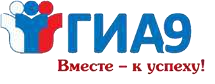 Кто допускается к сдаче ГИА повторно в текущем учебном году
-
-получившие на ГИА неудовлетворительный результат по одному учебному предмету; 

-не явившиеся на экзамены по уважительным причинам (подтверждается документально); 

- не завершившие выполнение экзаменационной работы по уважительным причинам (подтверждается документально)
Правила поведения на экзамене
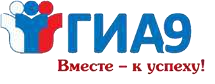 Экзаменационная работа выполняется самостоятельно.
 На рабочем столе может находиться: ручка (2 шт.), документ, удостоверяющий личность, разрешенные средства.
 Нельзя:
 общаться друг с другом, 
 перемещаться по аудитории,
 иметь при себе средства связи, электронно-вычислительную технику,  фото- и видеоаппаратуру, справочные материалы (кроме разрешенных), письменные заметки и иные средства хранения и передачи информации
При нарушении правил составляется акт  и обучающийся удаляется с экзамена.  
Акты об удалении направляются в ГЭК
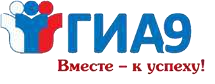 Во время экзамена участником запрещено:
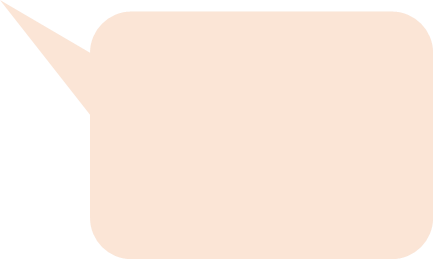 Согласно п. 55 Порядка проведения ГИА-9
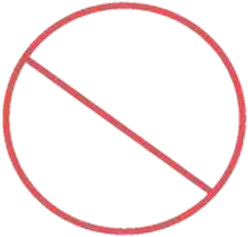 Наличие справочных материалов, письменных заметок и иных средств хранения и передачи информации
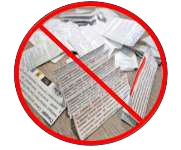 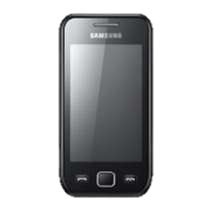 наличие средств связи, фото-, аудио-, и видеоаппаратуры
Аннулирование результатов экзамена с возможностью пересдачи  в дополнительный период в сентябре
Составление протокола об административной ответственности (если участнику ГИА на момент  проведения экзамена исполнилось 16 лет)
Удаление с экзамена
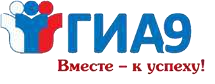 Как осуществляется проверка и оценивание экзаменационных работ
1. Записи в черновиках не проверяются. 
2. Экзаменационные работы проверяются двумя экспертами 
3. Обработка и проверка экзаменационных работ занимает не более 10 дней. 
4. Утверждение результатов ГИА осуществляется в течение 1 рабочего дня с момента получения результатов проверки экзаменационных работ.
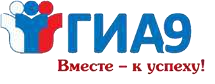 Как осуществляется проверка и оценивание экзаменационных работ
5. Ознакомление обучающихся с полученными результатами ГИА по учебному предмету осуществляется не позднее 3 дней со дня их утверждения ГЭК. 
6. Результаты ГИА признаются удовлетворительными в случае, если обучающийся по 2-м учебным предметам набрал минимальное количество баллов. 
7. Обучающимся, не прошедшим ГИА или получившим на ГИА неудовлетворительные результаты по двум предметам, либо получившим повторно неудовлетворительный результат на ГИА в дополнительные сроки, предоставляется право пройти ГИА по соответствующим учебным предметам не ранее                1 сентября текущего года.
Каков порядок подачи апелляции
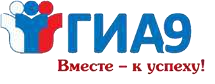 О НАРУШЕНИИ ПОРЯДКА ПРОВЕДЕНИЯ ГИА
О НЕСОГЛАСИИ С ВЫСТАВЛЕННЫМИ БАЛЛАМИ
В ДЕНЬ ПРОВЕДЕНИЯ ЭКЗАМЕНА, НЕ ПОКИДАЯ ППЭ
В ТЕЧЕНИЕ 2 РАБОЧИХ ДНЕЙ СО ДНЯ ОБЪЯВЛЕНИЯ РЕЗУЛЬТАТОВ
ЧЛЕН ГЭК
ДИРЕКТОР ШКОЛЫ
КОНФЛИКТНАЯ КОМИССИЯ В ТЕЧЕНИЕ 2 РАБОЧИХ ДНЕЙ
КОНФЛИКТНАЯ КОМИССИЯ В ТЕЧЕНИЕ 4 РАБОЧИХ ДНЕЙ
РЕШЕНИЯ: 
1. УДОВЛЕТВОРЕНИЕ И АНУЛИРОВАНИЕ РЕЗУЛЬТАТОВ, ВОЗМОЖНОСТЬ СДАЧИ ЭКЗАМЕНА В ДРУГОЙ ДЕНЬ 
2. ОТКЛОНЕНИЕ АППЕЛЯЦИИ
РЕШЕНИЯ: 
1. ОТКЛОНЕНИЕ АППЕЛЯЦИИ И СОХРАНЕНИЕ БАЛЛОВ 
2. УДОВЛЕТВОРЕНИЕ АПЕЛЛЯЦИИ И ВЫСТАВЛЕНИЕ ДРУГИХ БАЛЛОВ
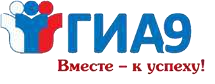 Шкалы перевода баллов в отметки по  5-балльной шкале в 2021 году (рекомендации ФИПИ)
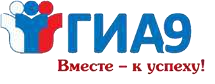 Порядок выставления оценок в аттестат
Итоговые отметки за 9 класс определяются как среднее арифметическое годовой и экзаменационной отметок выпускника и выставляются в аттестат целыми числами в соответствии с правилами математического округления
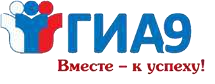 Проведение контрольных работ вместо ОГЭ по выбору
В 2020/2021 учебном году в период с 18 по 21 мая для 9-классников, осваивающих программы основного общего образования, будут проведены контрольные работы по биологии, литературе, информатике и информационно-коммуникационным технологиям (ИКТ), физике, истории, обществознанию, химии, географии и по иностранным языкам.                                                              Заявления об участии в контрольных работах нужно подать до 30 апреля.
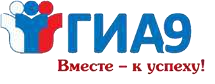 Даты проведения  контрольных работ
18 мая (вторник) - биология, литература, информатика и информационно-коммуникационные технологии (ИКТ);
19 мая (среда) - физика, история;
20 мая (четверг) - обществознание, химия;
21 мая (пятница) - география, иностранные языки (английский, французский, немецкий и испанский).
Резервные сроки проведения контрольных работ по соответствующим учебным предметам не предусмотрены
Время начала контрольных работ: 10ч по местному времени
Место проведения: МБОУ ЛСТУ № 2 г. Пензы
Проверка контрольных работ осуществляется учителями МБОУ ЛСТУ № 2 г. Пензы
Продолжительность контрольных работ
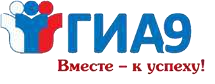 Предмет                        Продолжительность 
Литература                    3 часа 55 минут (235 минут)
Обществознание           3 часа (180 минут)
Физика                           3 часа (180 минут)
Биология                        3 часа (180 минут)
История                         3 часа (180 минут)
Химия                            3 часа (180 минут)
Информатика и ИКТ    2 часа 30 минут (150 минут)
География                      2 часа  30 минут (150 минут)
Иностранный язык       2 часа
Содержание заданий для проведения контрольных работ будет соответствовать документам, определяющим структуру и содержание контрольных измерительных материалов основного государственного экзамена 2021 года по соответствующим учебным предметам.
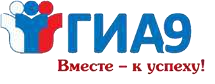 Результаты контрольных работ не являются условием допуска к ГИА-9. Однако их итоги по определенным учебным предметам будут использованы при приеме на профильное обучение.
В этом случае участники контрольных работ выбирают учебный предмет для прохождения контрольной работы исходя из предпочитаемой дальнейшей образовательной траектории.
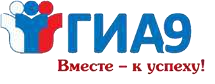 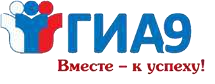 Отметка, полученная за контрольную работу, выставляется в классный журнал.
Результаты выполнения контрольных работ должны быть внесены в РИС не позднее 10 календарных дней со дня проведения контрольной работы по соответствующему учебному предмету.
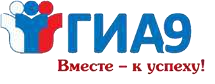 Шкалы перевода баллов в отметки по  5-балльной шкале в 2021 году (рекомендации ФИПИ)
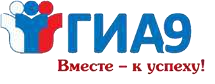 Минимальные проходные баллы для поступления в профильные 10-е классы в 2021 году                             (рекомендации ФИПИ)
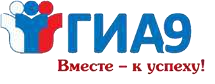 Лица с ограниченными возможностями здоровья и дети-инвалиды принимают участие в контрольной работе по своему желанию.                                                                                           При этом необходимо учитывать, что при проведении контрольных работ не разрабатываются адаптированные варианты заданий для лиц с ограниченными возможностями здоровья и  детей-инвалидов.                                                                                                            Для всех категорий участников контрольных работ используются аналогичные материалы.
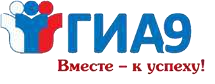 На каких сайтах можно получить более подробную информацию о ГИА-9

http://www.edu.ru/ (федеральный портал «Российское образование») 
http://fipi.ru/ (Федеральный институт педагогических измерений) 
http://obrnadzor.gov.ru/ (Рособрнадзор)